S2-24A3F2D
Due to the cnstant increase of the Number of Tdocs it has been decided to go to hexadecimal Tdoc Numbers
Working now on important topics
justification for a release independent WID
Background
This has been Hannu’s life for many years
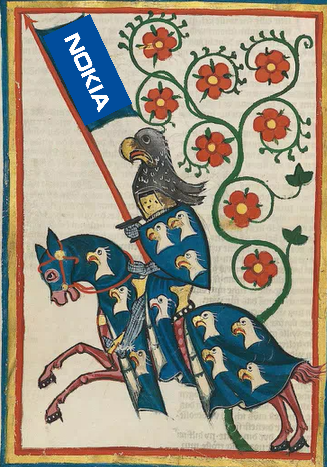 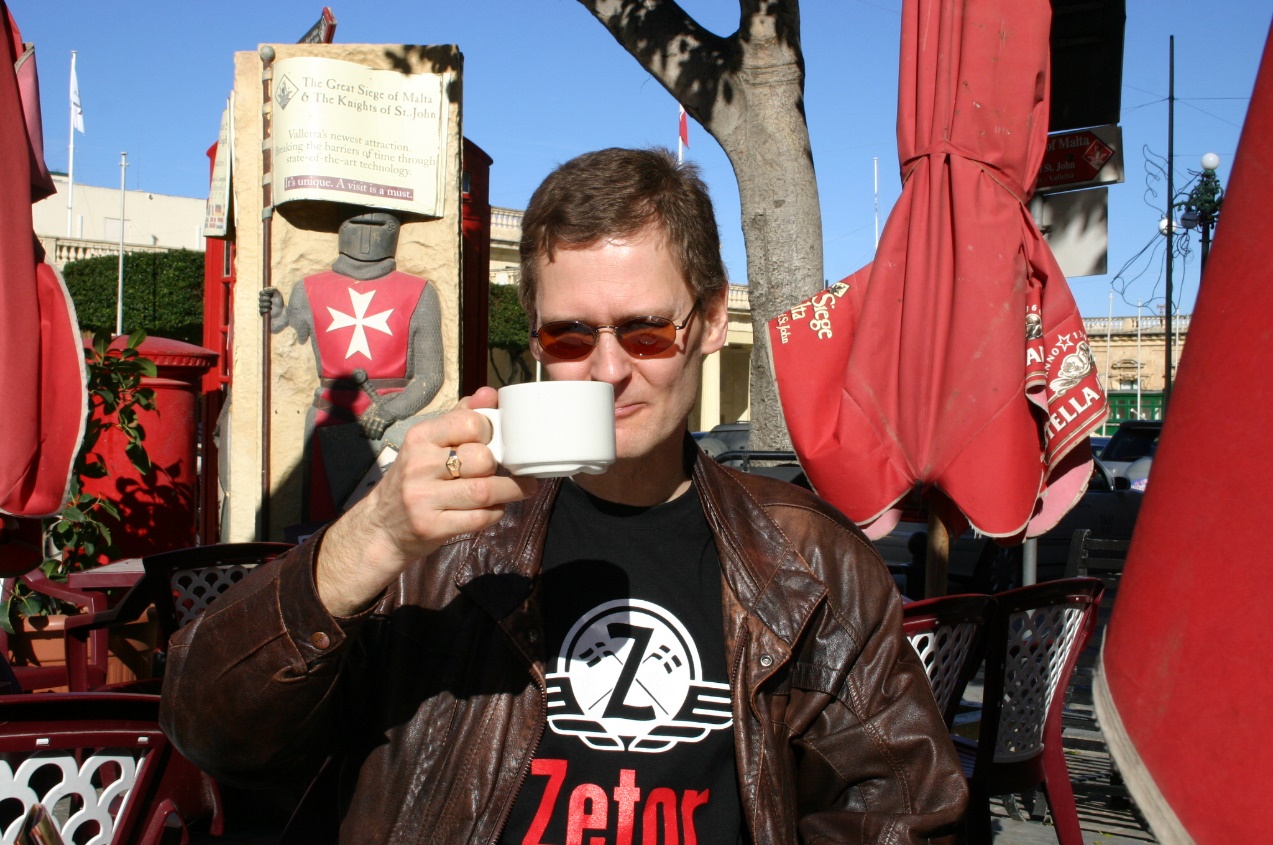 But 3gpp had some good aspects
And some more dangerous
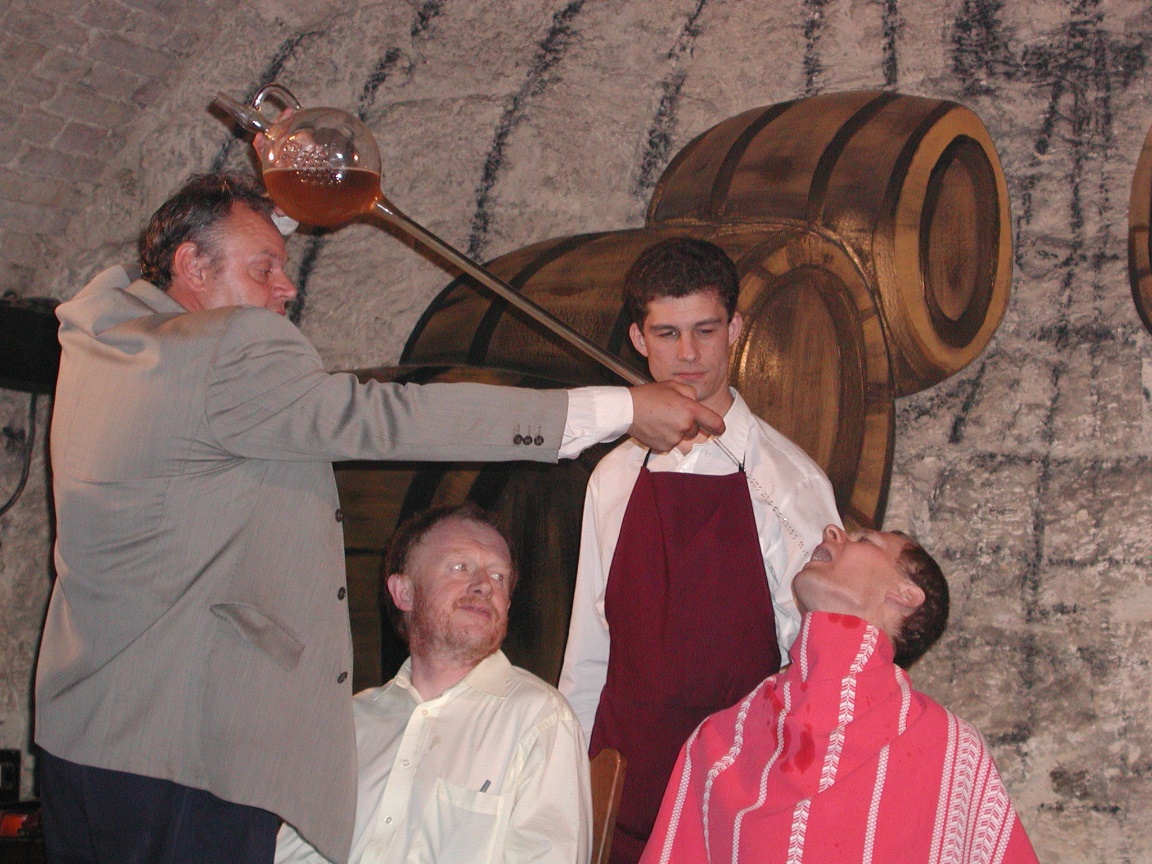 But Hannu could well defend himself
So beware !!
RAN impacts
none
Motivation: Time to move to
something going faster than 3GPP: cars on ice?
Something more poetic?
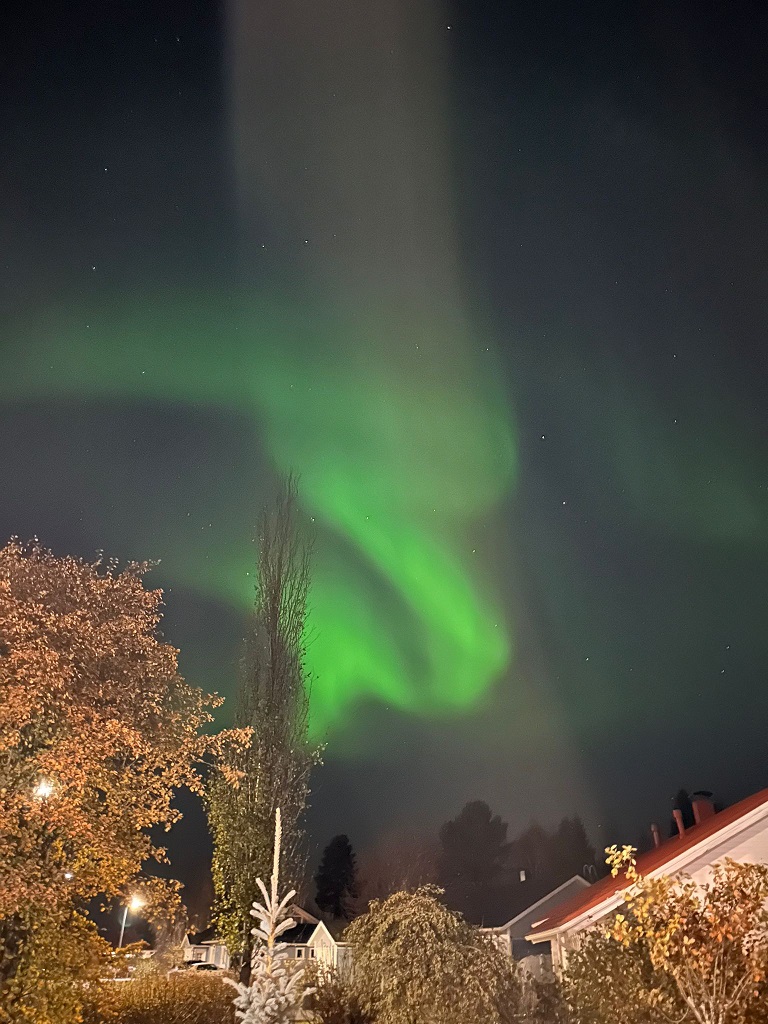